IOC DG ECHO CoastWAVE Project 

Key Achievements Challenges and Opportunities on the Implementation of CoastWAVE Project and Tsunami Ready Programme In NEAM Region
CoastWAVE Project
Progress on Component 1
Risk Perception and Tsunami Ready

5th February 20224
Denis Chang Seng, PhD
Programme Specialist
ICG/NEAMTWS Technical Secretary
CoastWAVE Project Responsible Officer
Tsunami Resilience Section 
Global Ocean Observing System 
IOC UNESCO
IOC UNESCO EU DG ECHO CoastWAVE ProjectSep 2021-June  2024Strengthening the Resilience of Coastal Communities in the North East Atlantic, Mediterranean Region to the Impact of Tsunamis and Other Sea Level-Related Coastal Hazards
ENDORSED UN OCEAN DECADE PROJECT
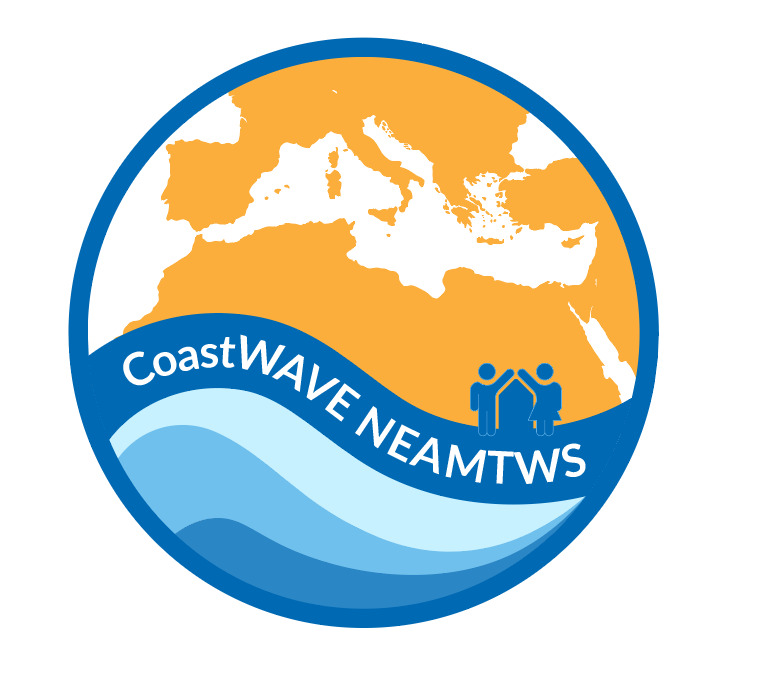 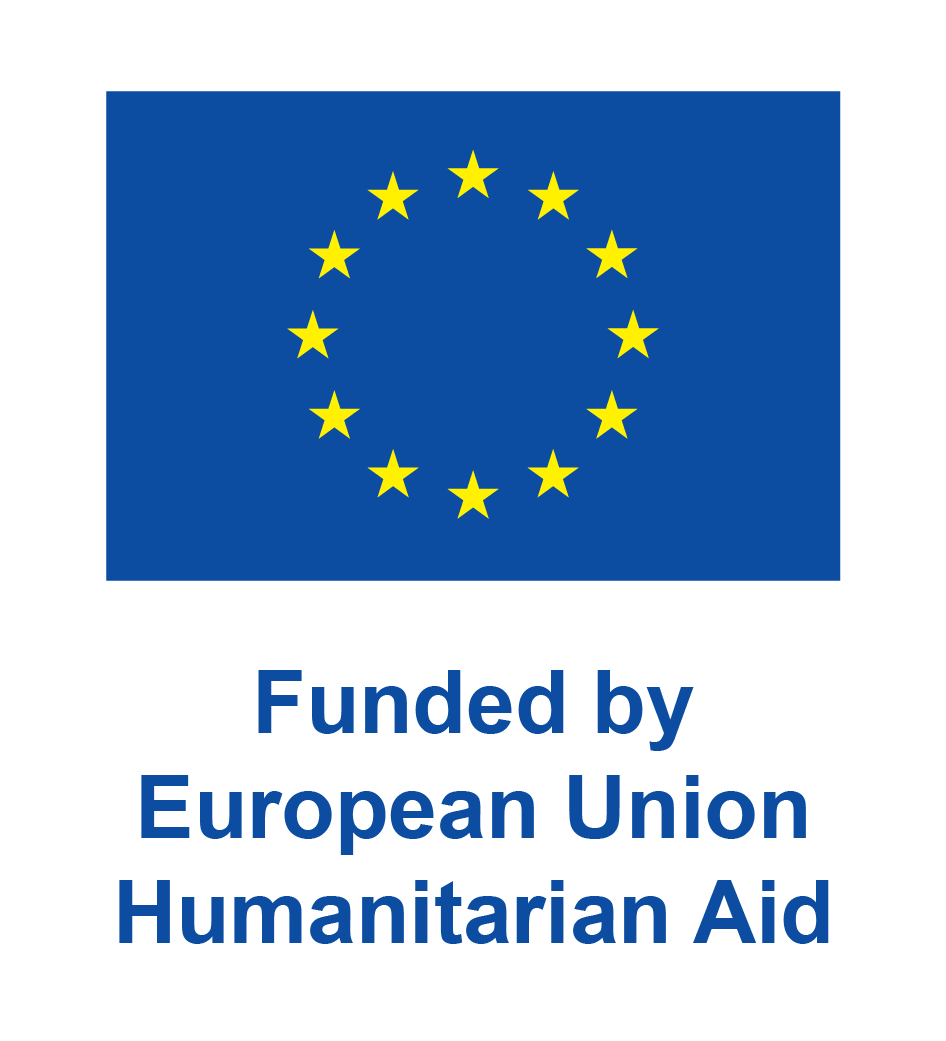 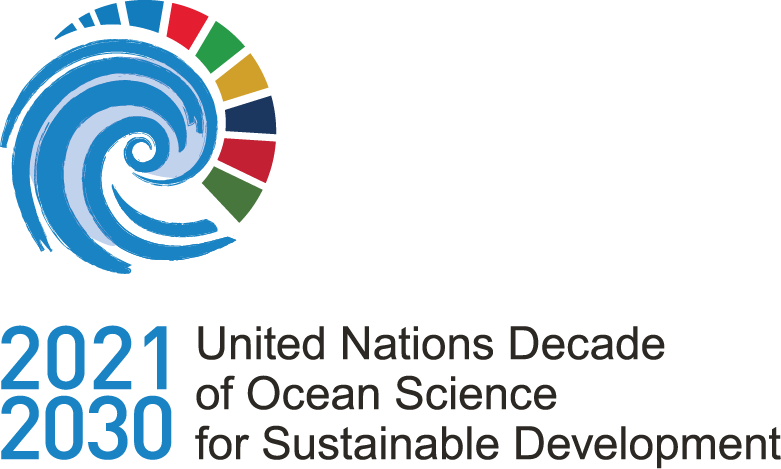 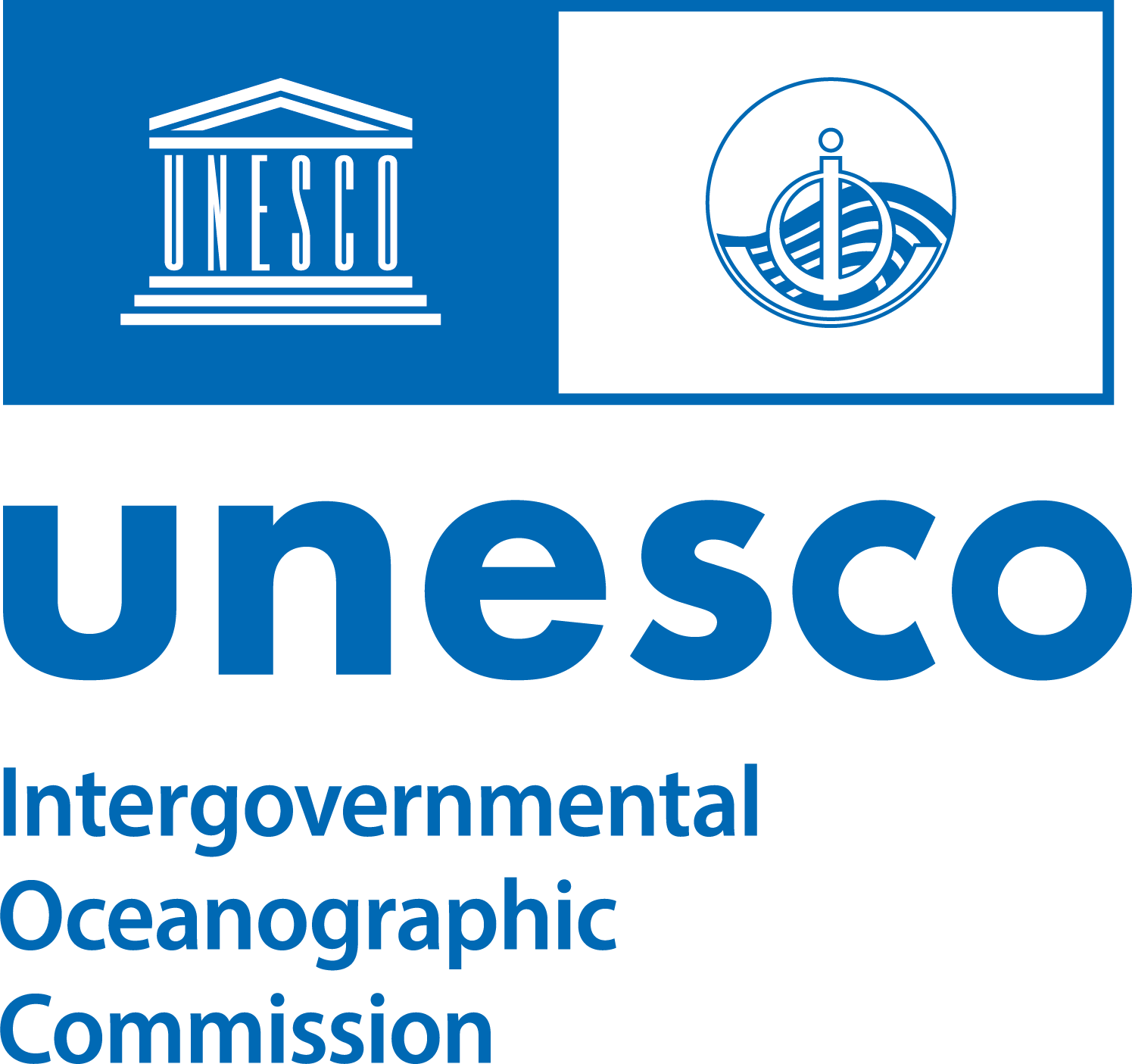 IOC-UNESCO EU DG-ECHO 
CoastWAVE PROJECT
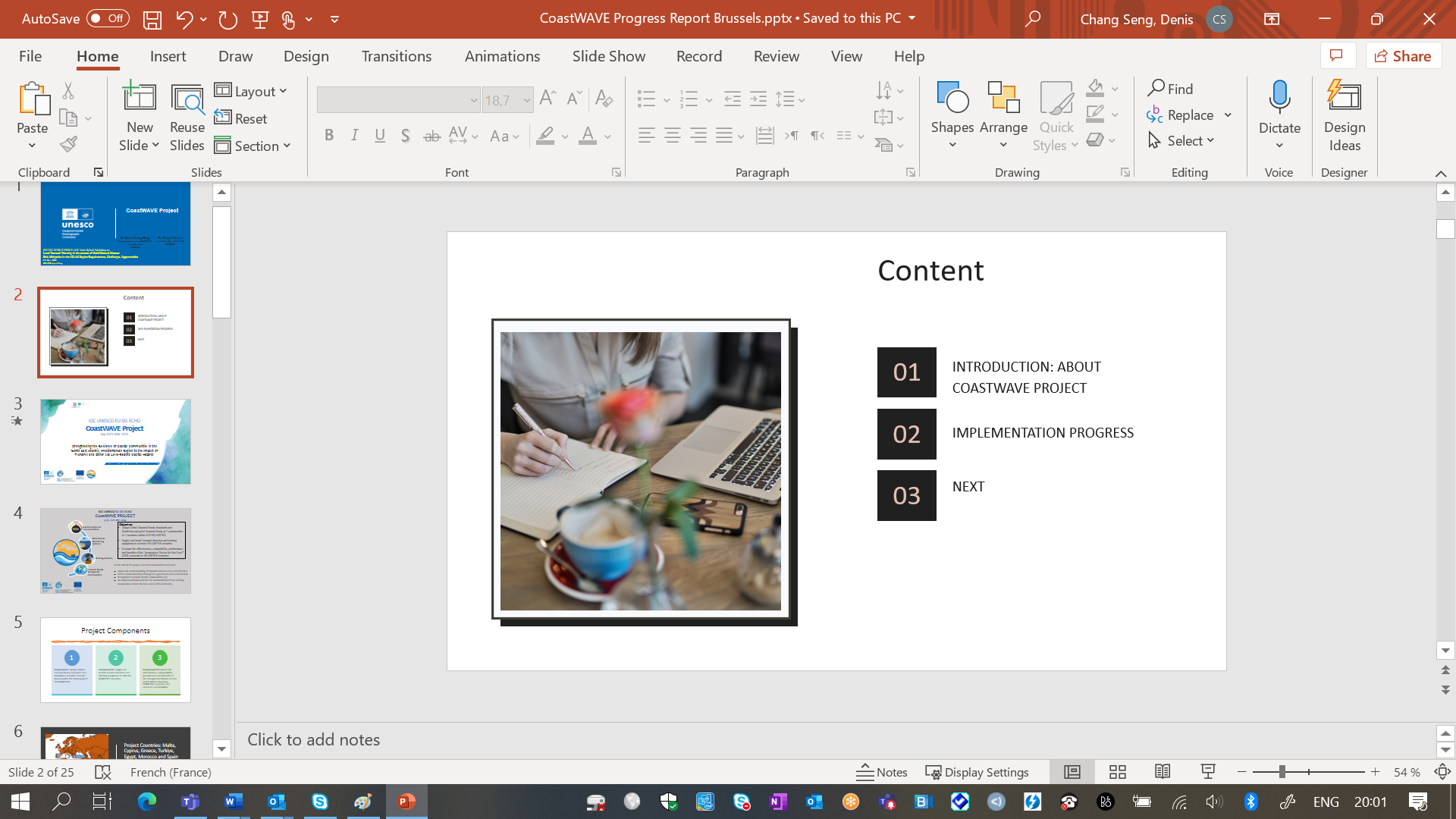 Objectives:
Adopt Global Tsunami Ready Standards and Guidelines and pilot Tsunami Ready at 7 communities in 7 countries within ICG/NEAMTWS. 
Supply and install tsunami detection and alerting equipment in selected NEAMTWS countries 
Evaluate the effectiveness, compatibility, performance, and benefits of the “Inexpensive Device for Sea Level” (IDSL) network in NEAMTWS countries
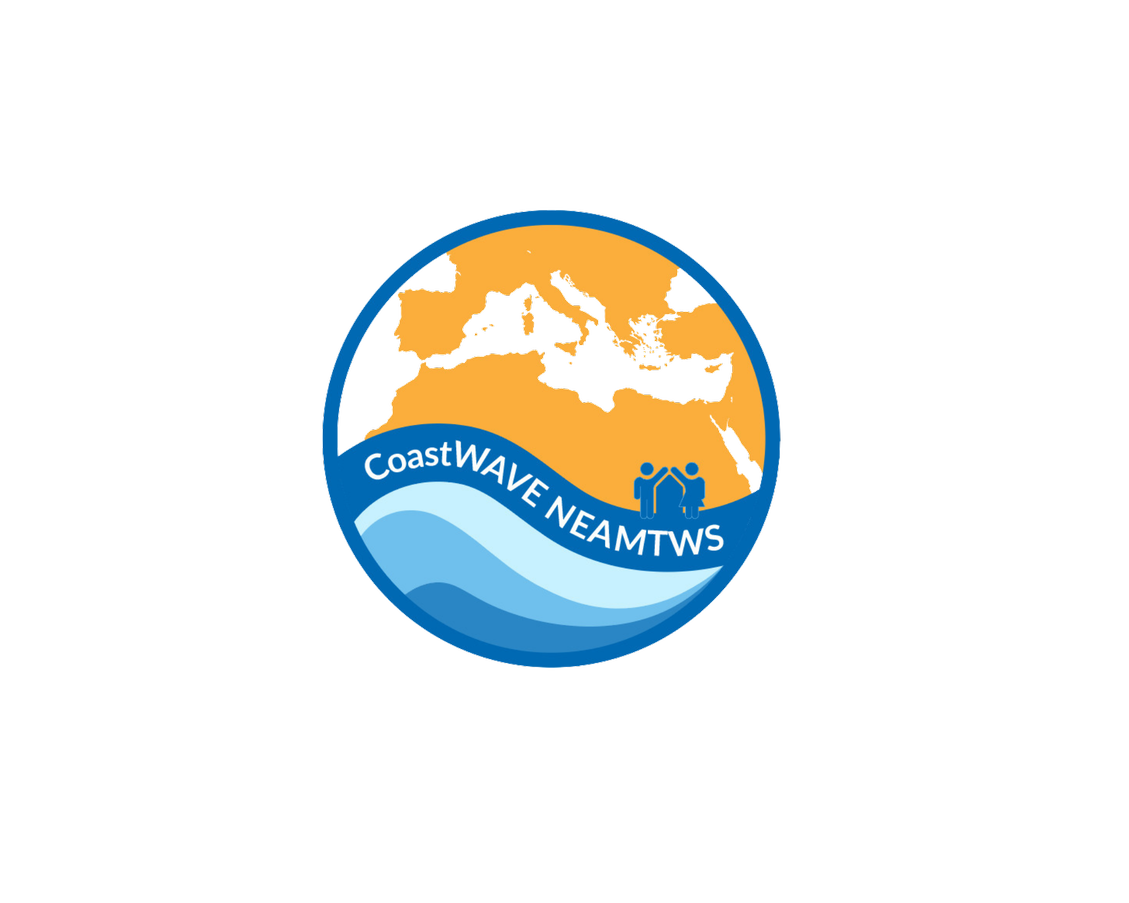 At the end of the project selected communities will have:

Improved understanding of tsunami and sea-level related risks; 
Better communication strategies to govern sea-level related risk, 
Recognized Tsunami Ready communities (7); 
An improved framework for the sustainability of the existing Inexpensive Device for Sea Level (IDSL) Network.
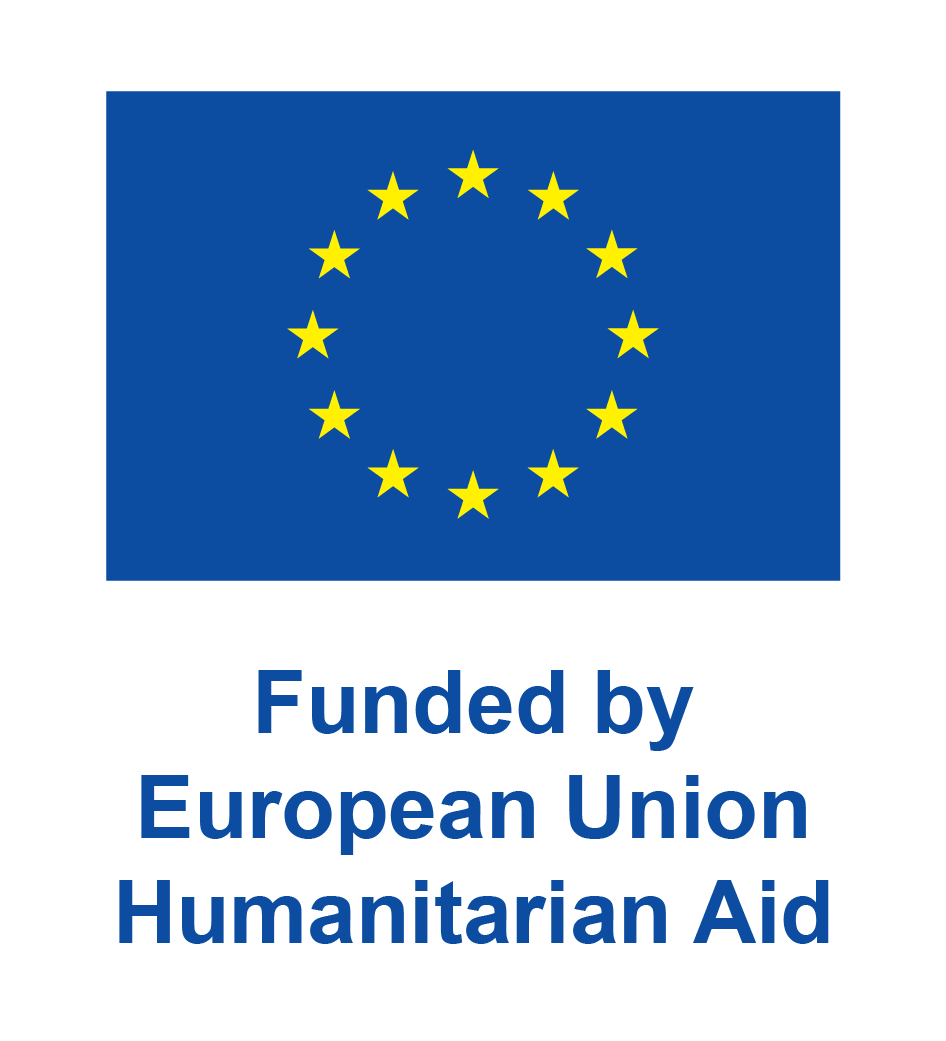 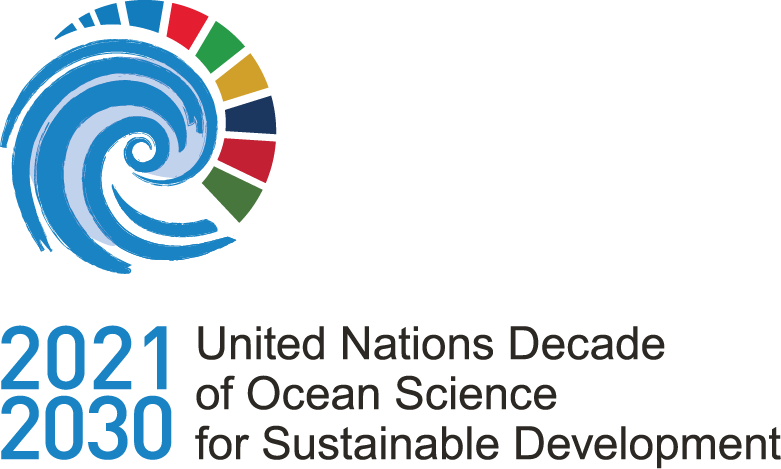 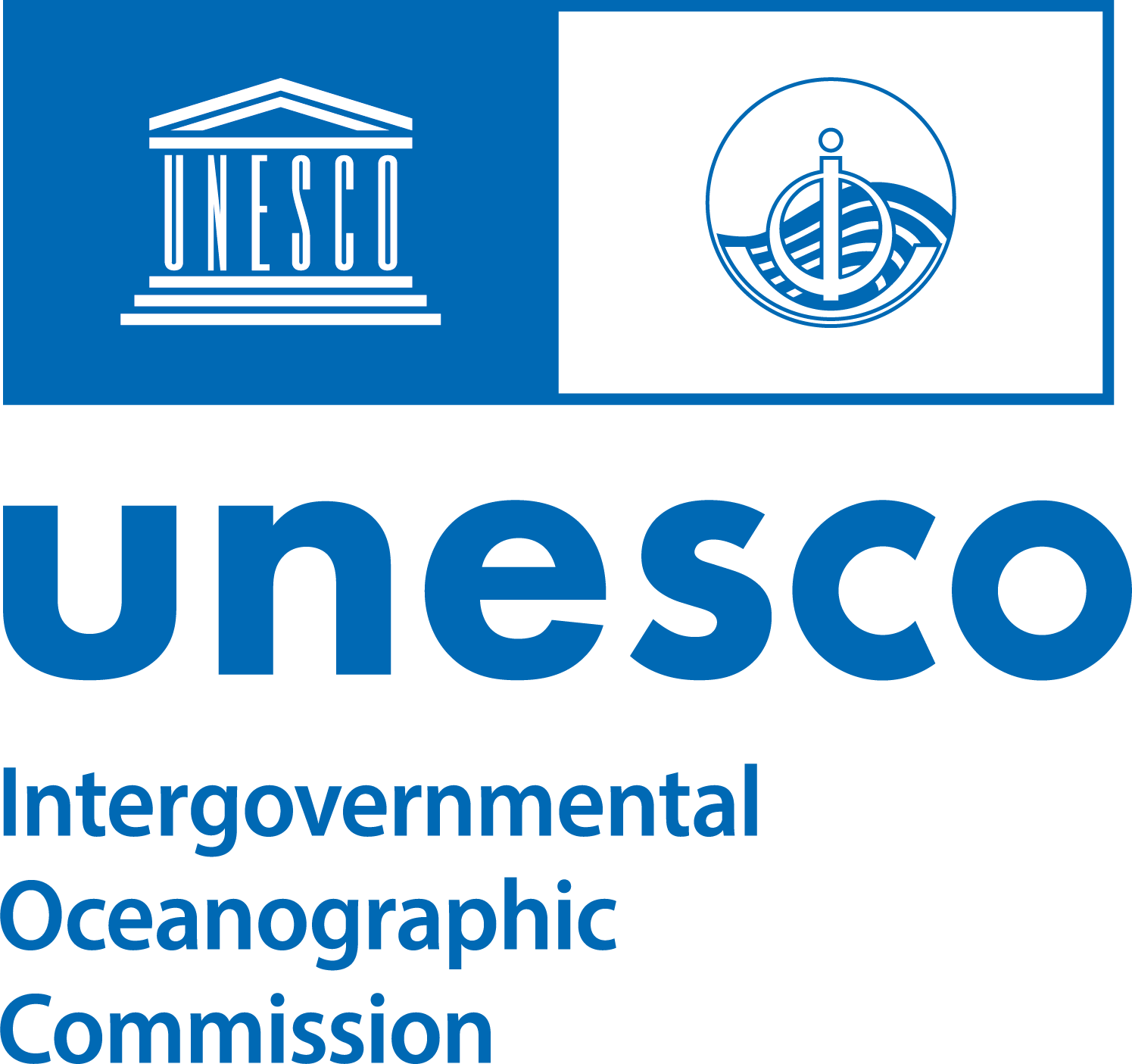 Project Components
INCEPTION PHASE
Project setup, recruitment of project coordinator and assistant, inception workshop
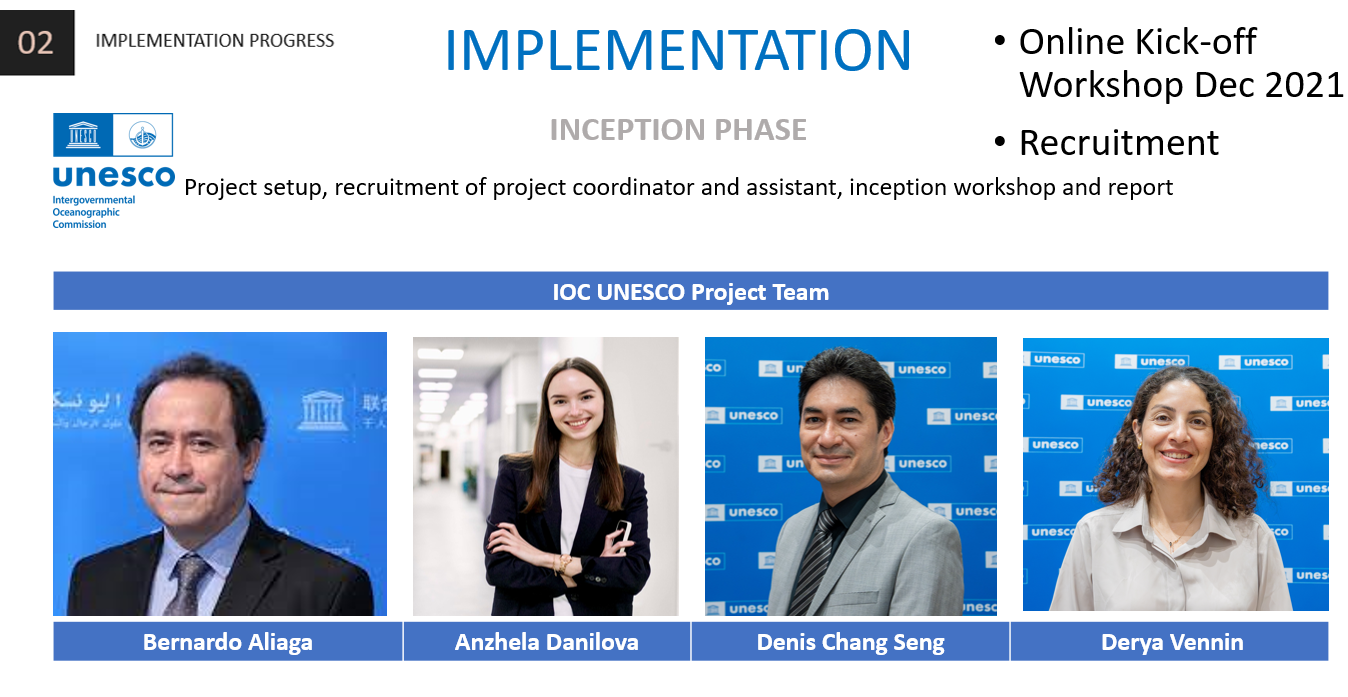 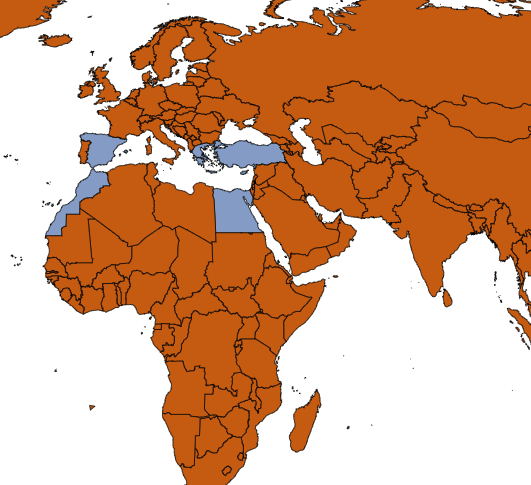 Project Countries:
 
Malta
Cyprus 
Greece 
Turkiye 
Egypt
Morocco 
Spain
The 8 
Project Partners
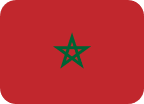 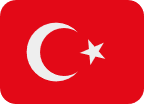 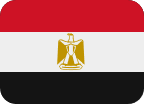 KHALID EL KHALIDI
DIDEM CAMBAZ
AMR HAMOUDA
KHALID EL KHALIDI
COORDINATOR-
UCD
PARTNER-UCD
PARTNER-NIOF
PARTNER-KOERI
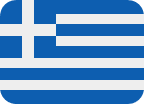 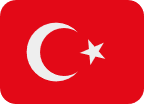 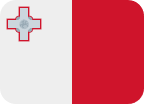 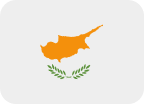 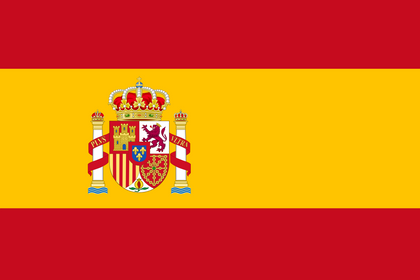 IGNACIO AYERBE
SYLVANA PILIDOU
NIKOS KALLIGERIS
AHMET YALCINER
PAULINE GALEA
PARTNER-METU
PARTNER-
GSD
PARTNER-NOA
PARTNER-
UM
PARTNER-IHCANTABRIA
COMPONENT 1 (Risk Perception and Tsunami Ready)9 Project Activities
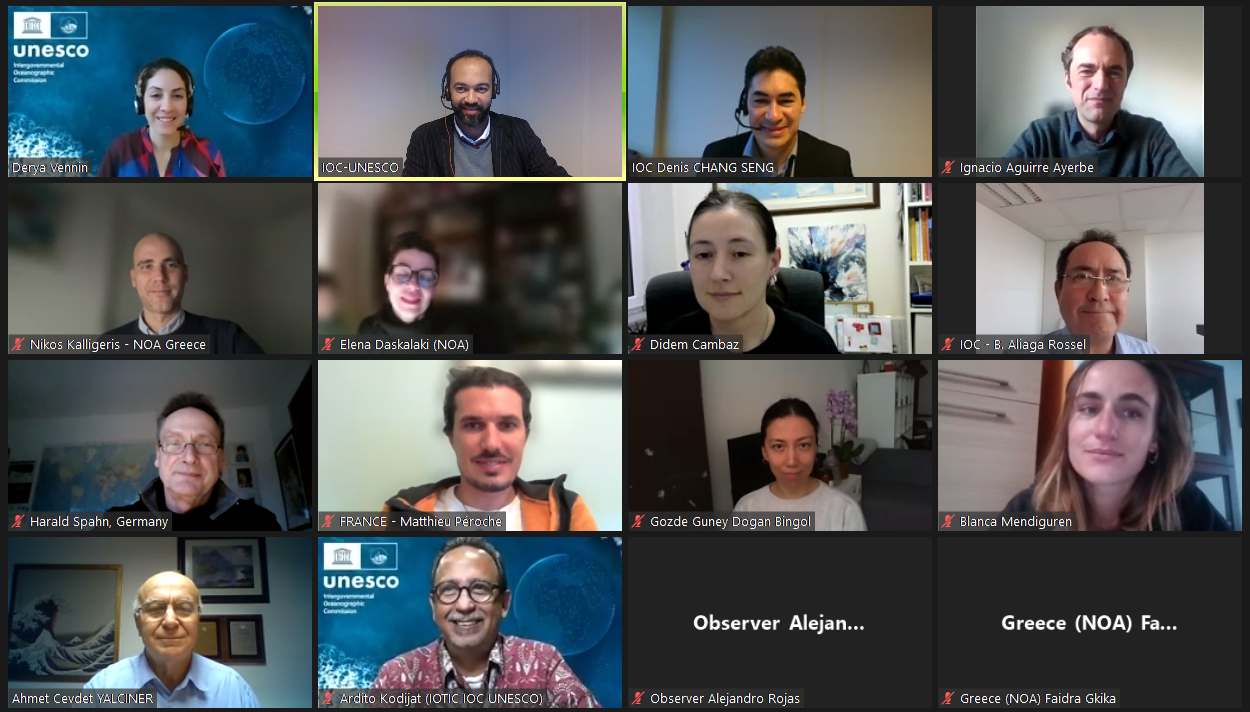 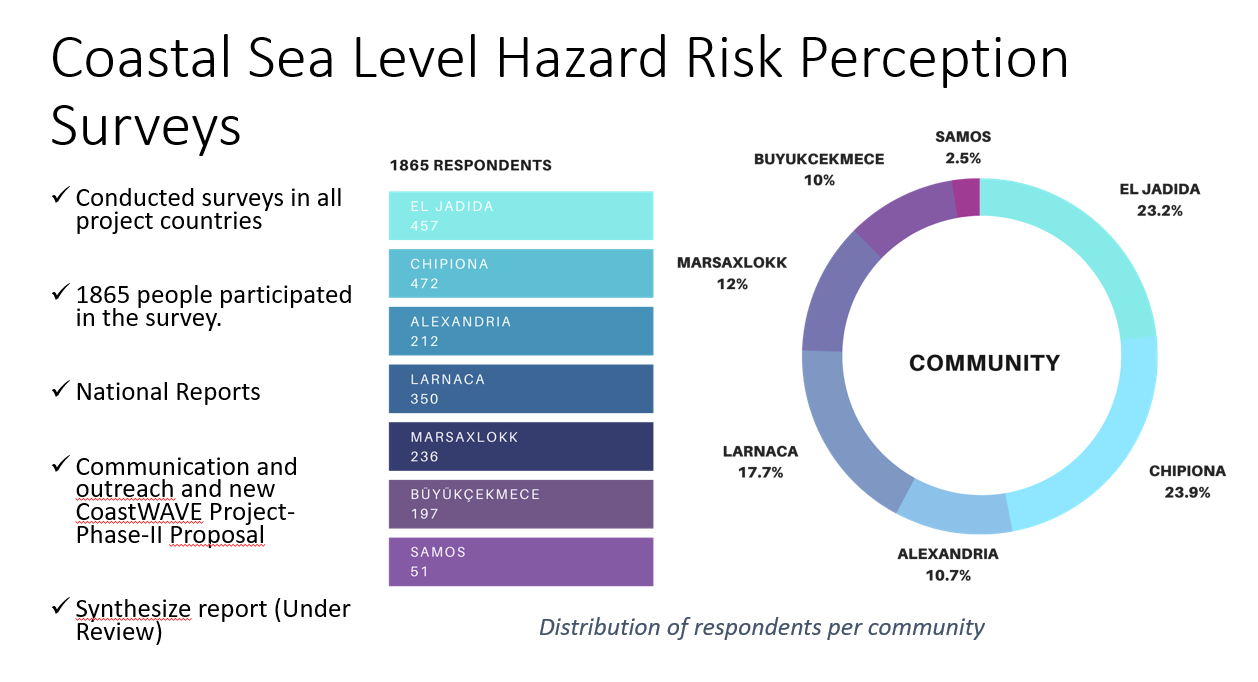 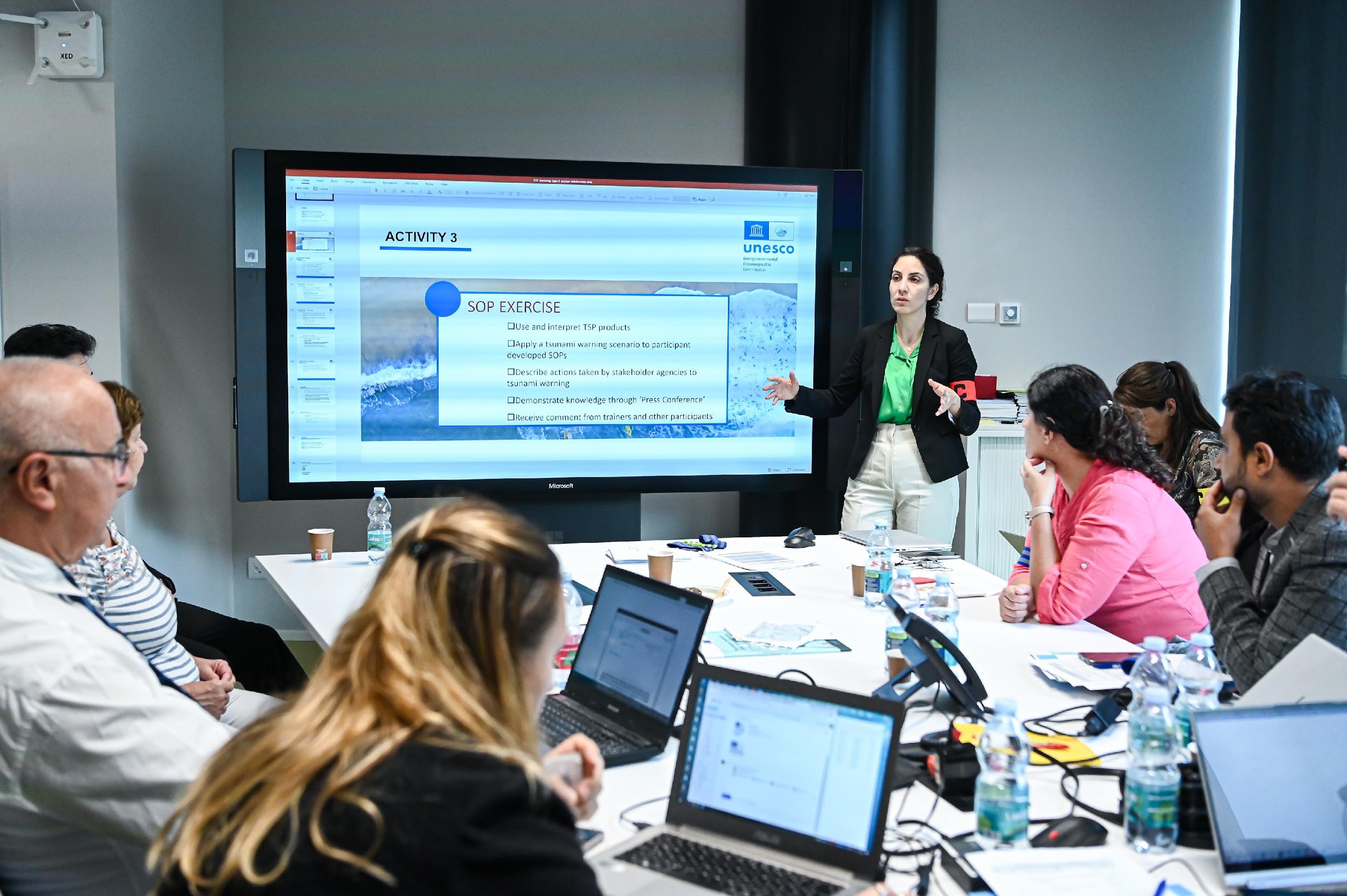 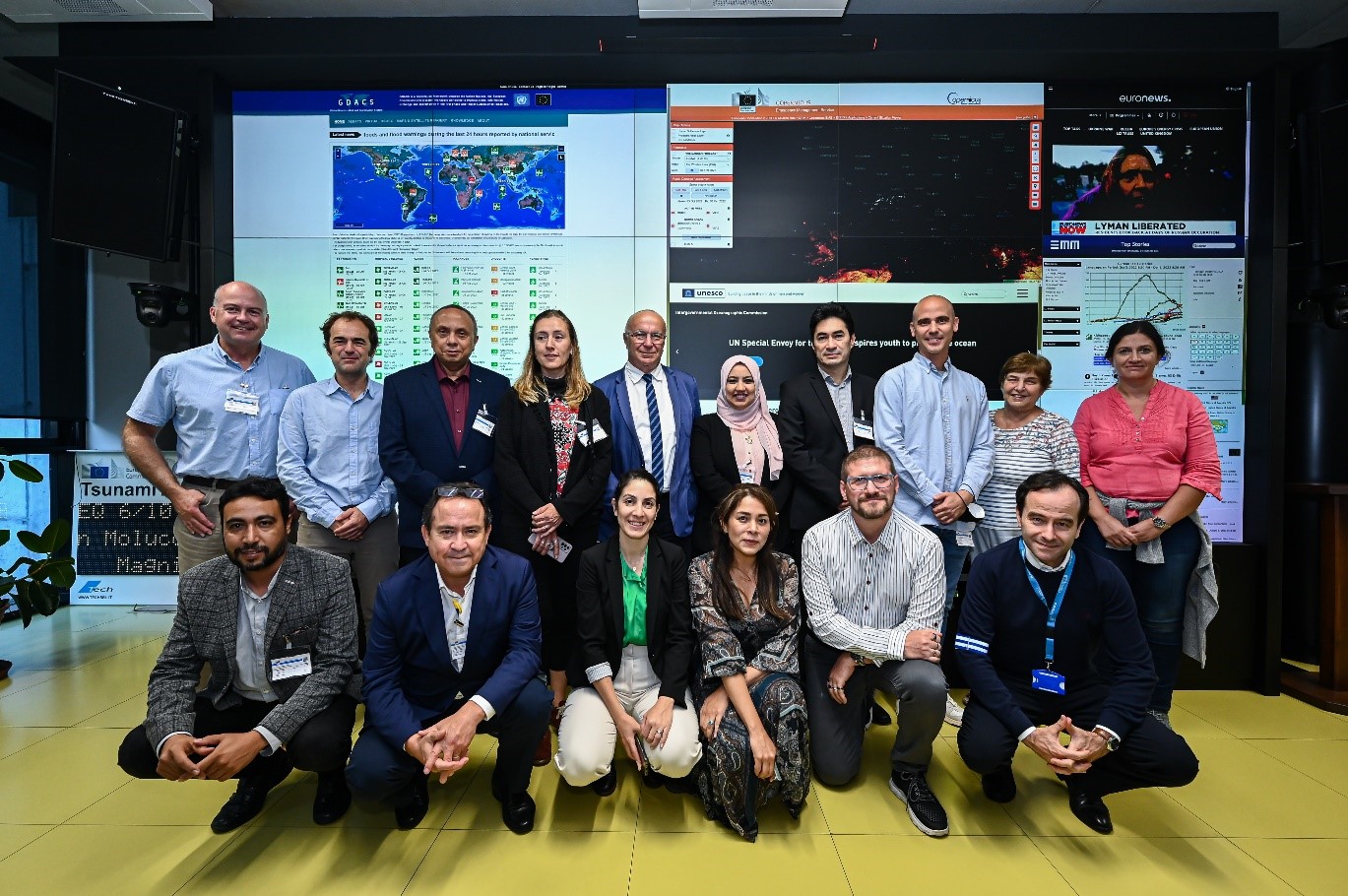 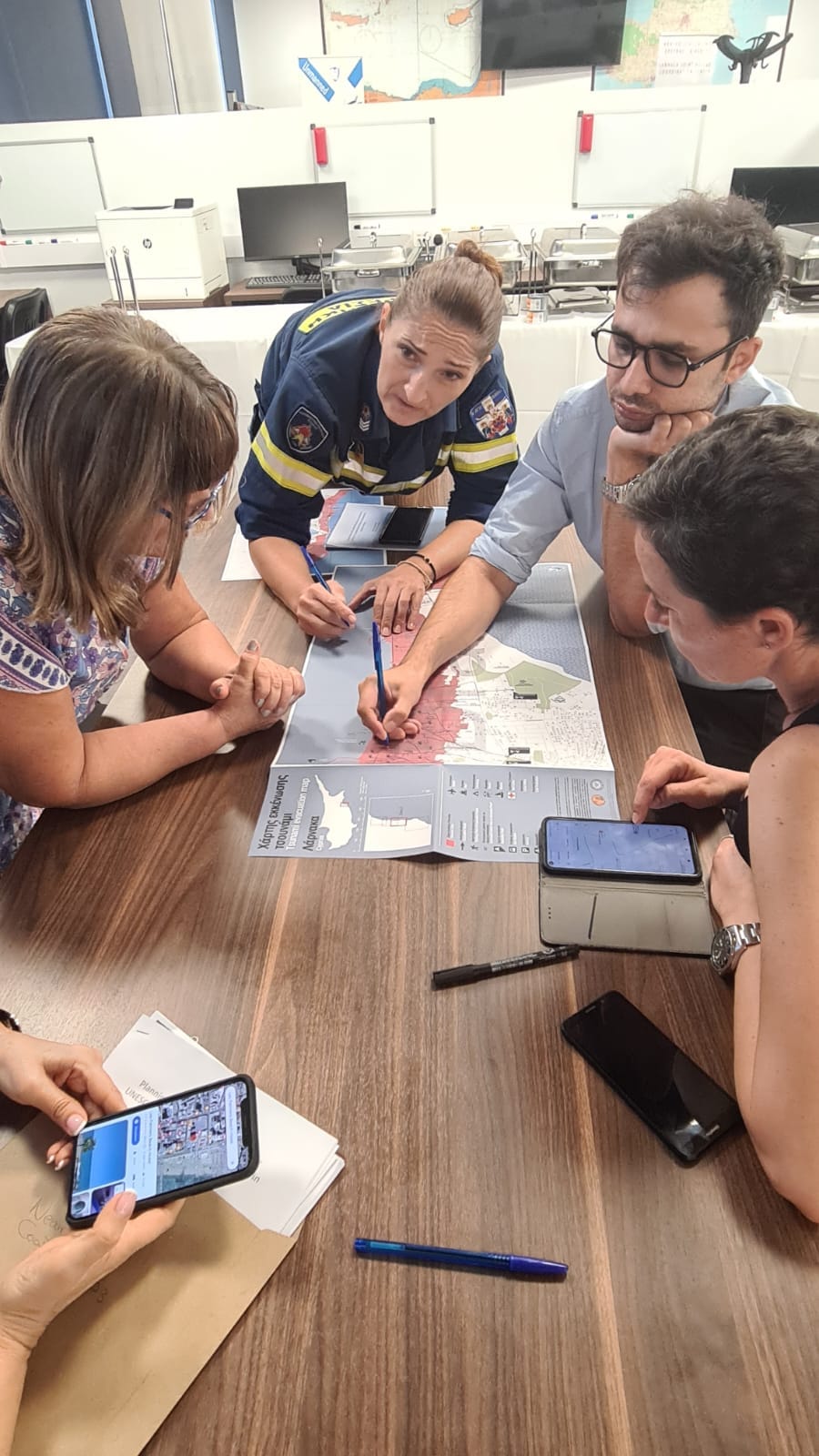 Activity 8
Inundation maps and evacuation route maps for Tsunami Ready pilot sites in Cyprus, Egypt, Malta, Morocco and Spain
Training and workshops
National workshops on tsunami hazard and evacuation mapping  ( e,g Stakeholders in Larnaka Town Gathered to Decide on the State-of-the-Art (PTHA)  Mapping Tools for Tsunami Evacuation)
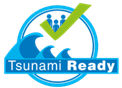 Activity 9Implementation of Tsunami Ready
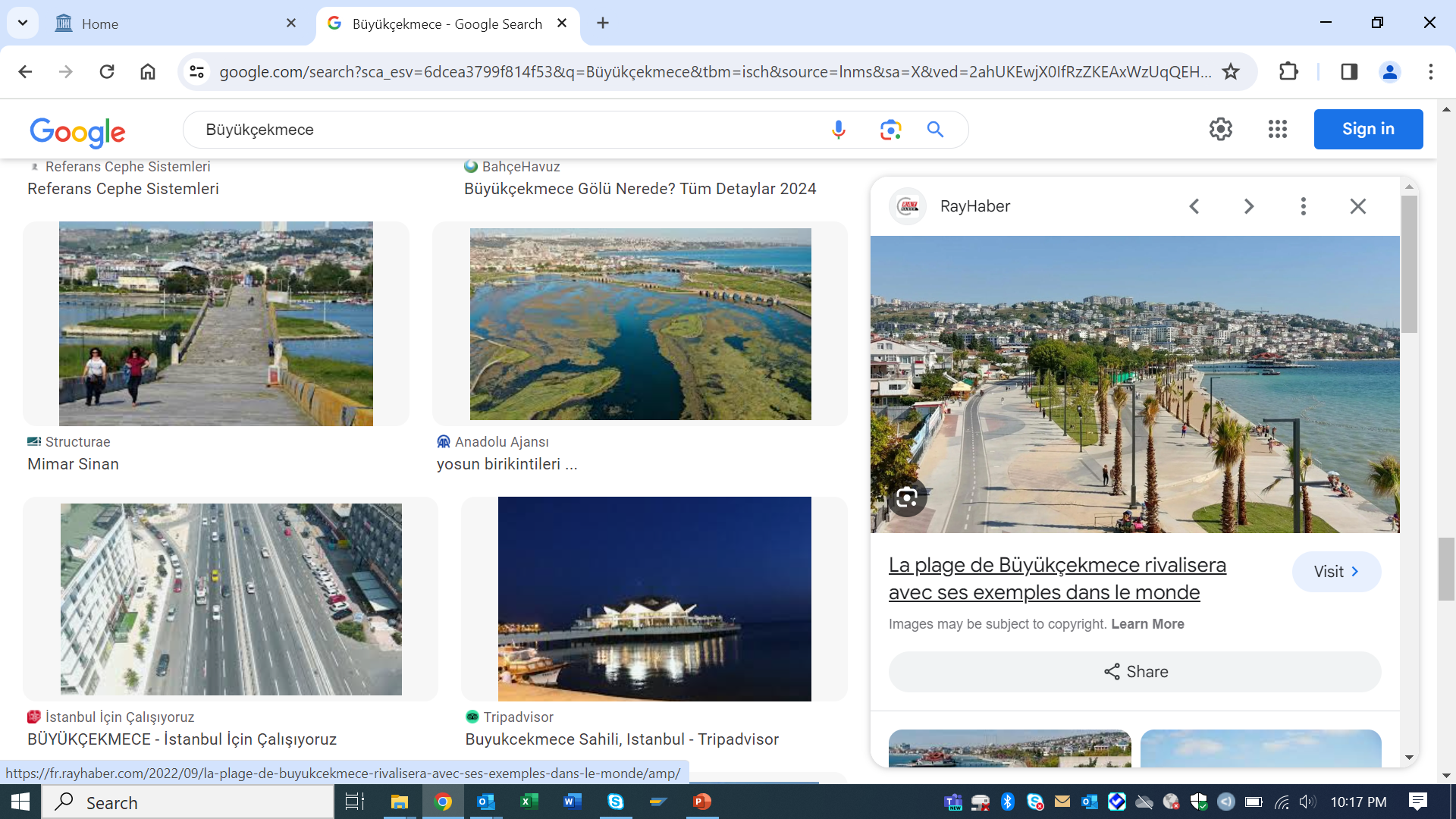 New Development
Secretariat has received the first CoastWAVE project Tsunami Ready Recognition application for Büyükçekmece Pilot District, Istanbul , Türkiye.  [3 Feb 2024]
NEAMWave23
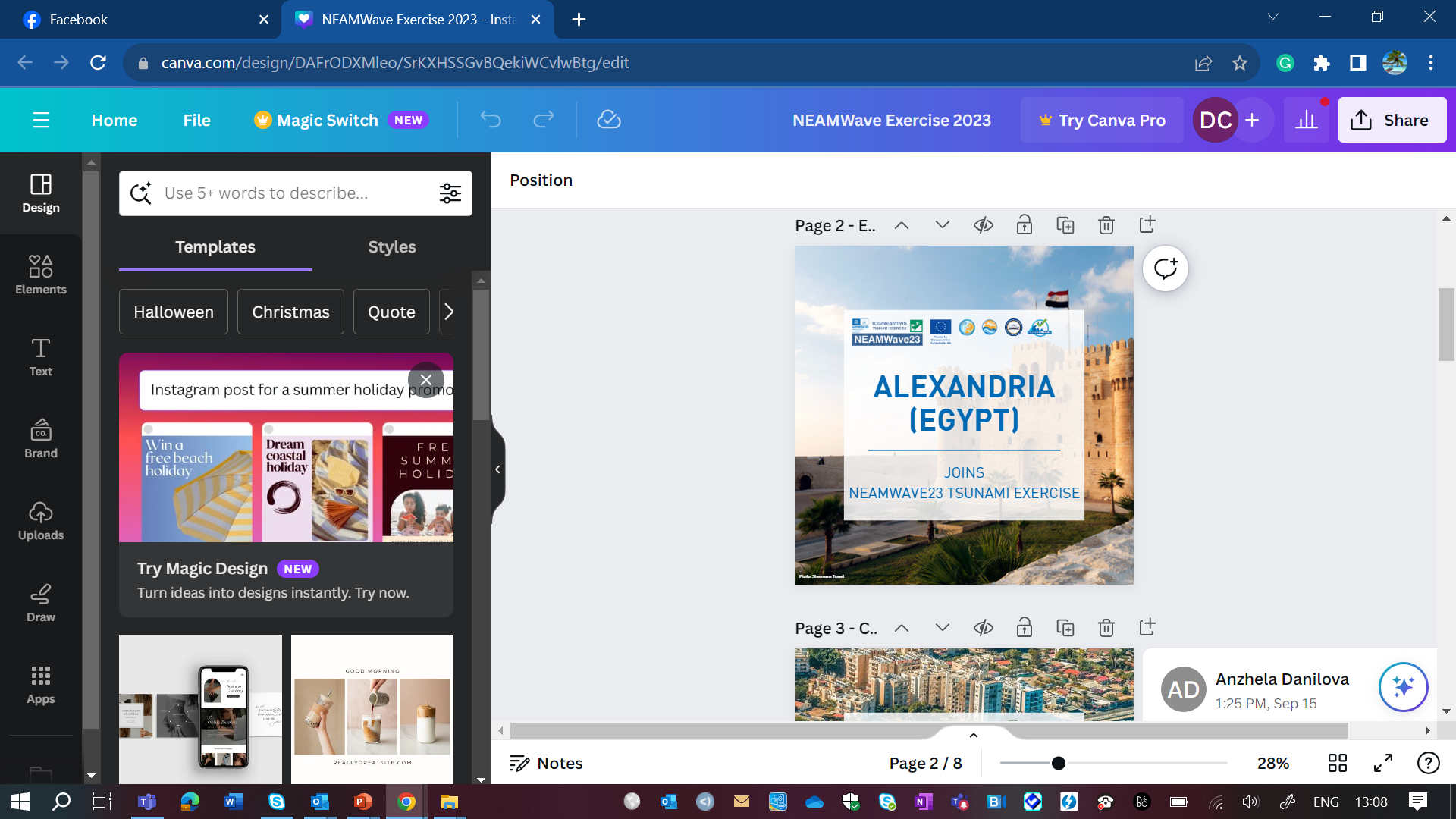 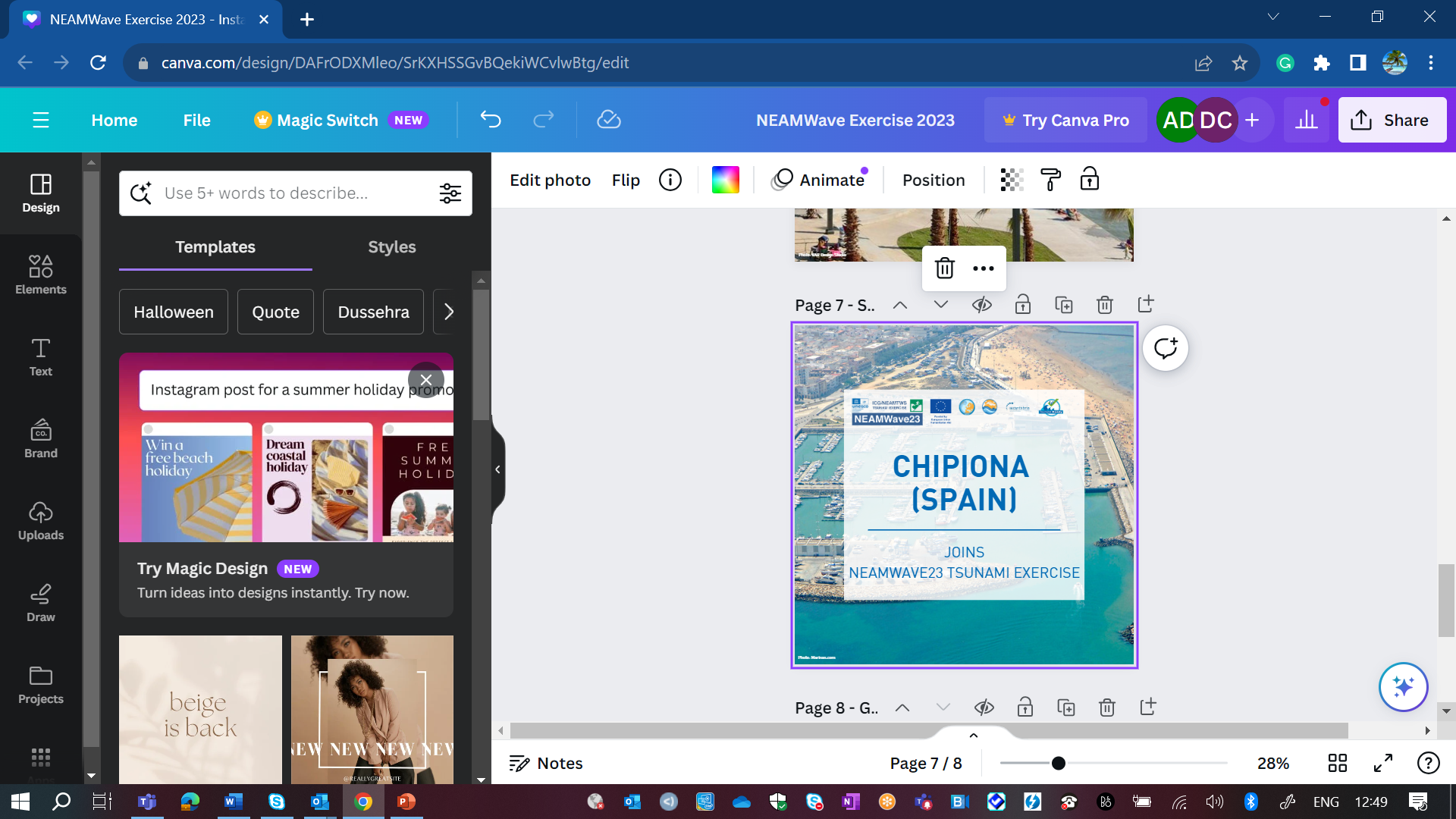 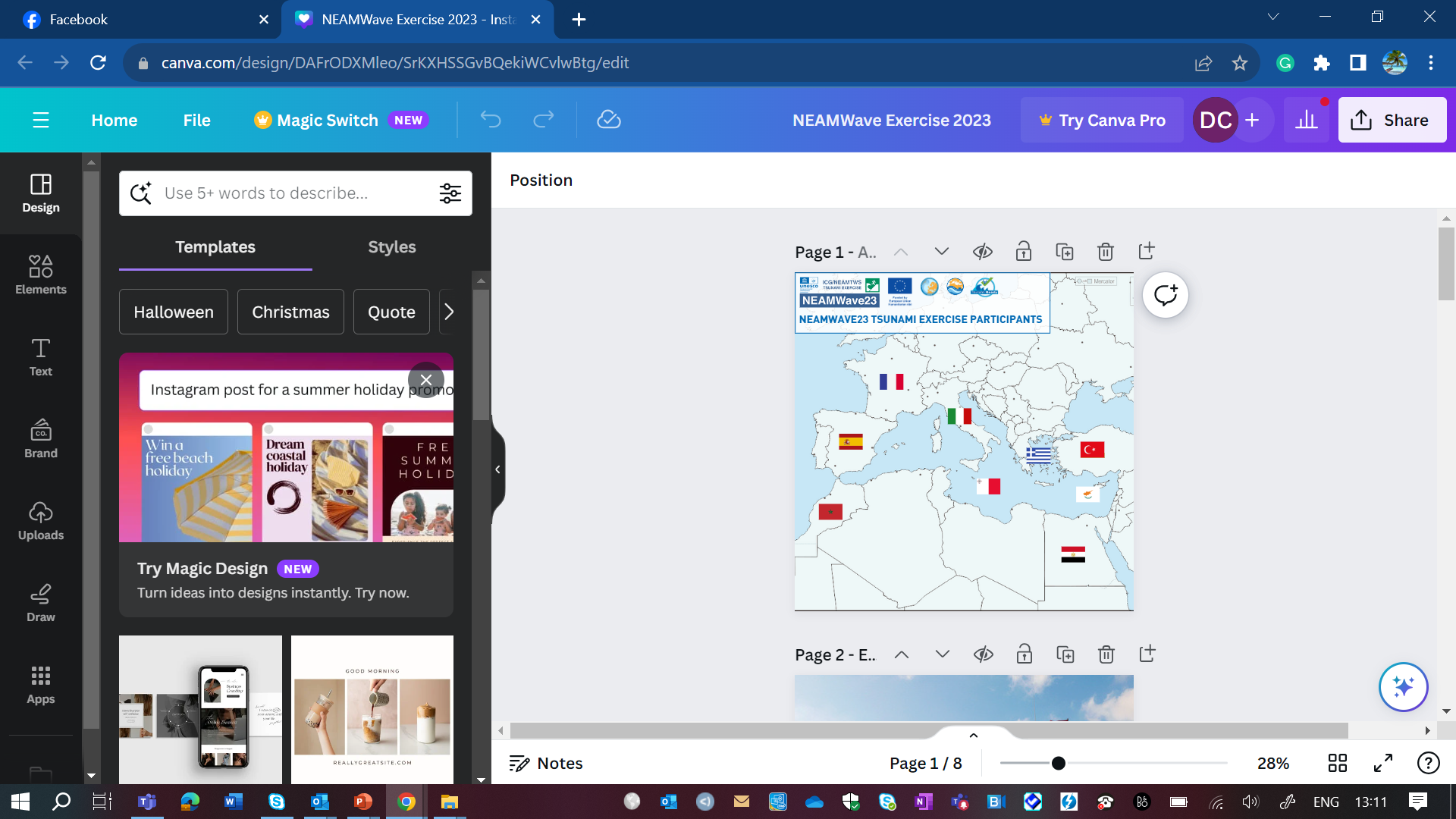 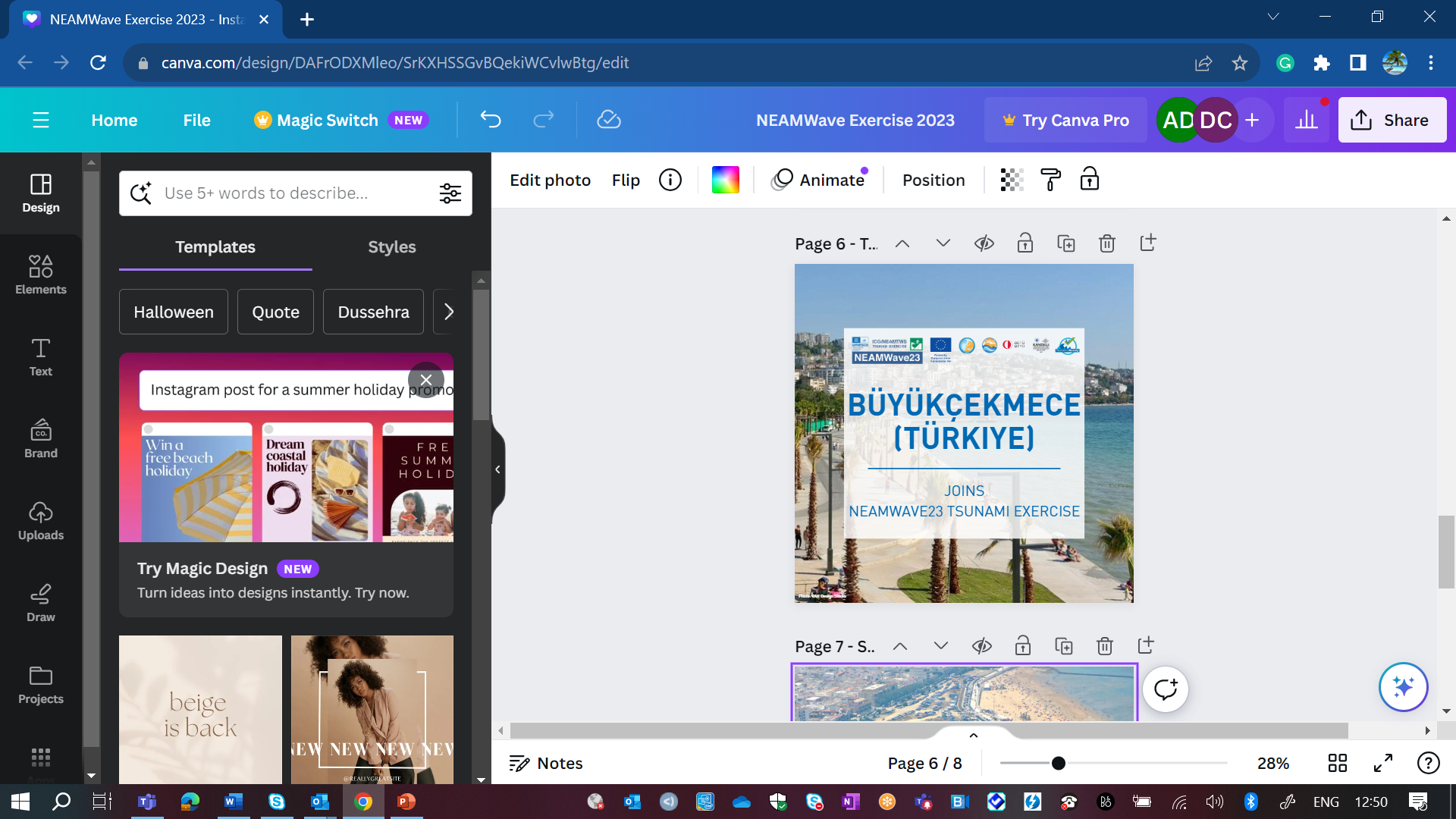 This year WTAD event is highlighted by the regional wave exercise (NEAMWave23), 6-7 Nov 2023

For the first time, this year's NEAMWave 23 exercises included communities actively working towards becoming "Tsunami Ready" under the IOC DG ECHO CoastWAVE project being implemented  in seven project countries.
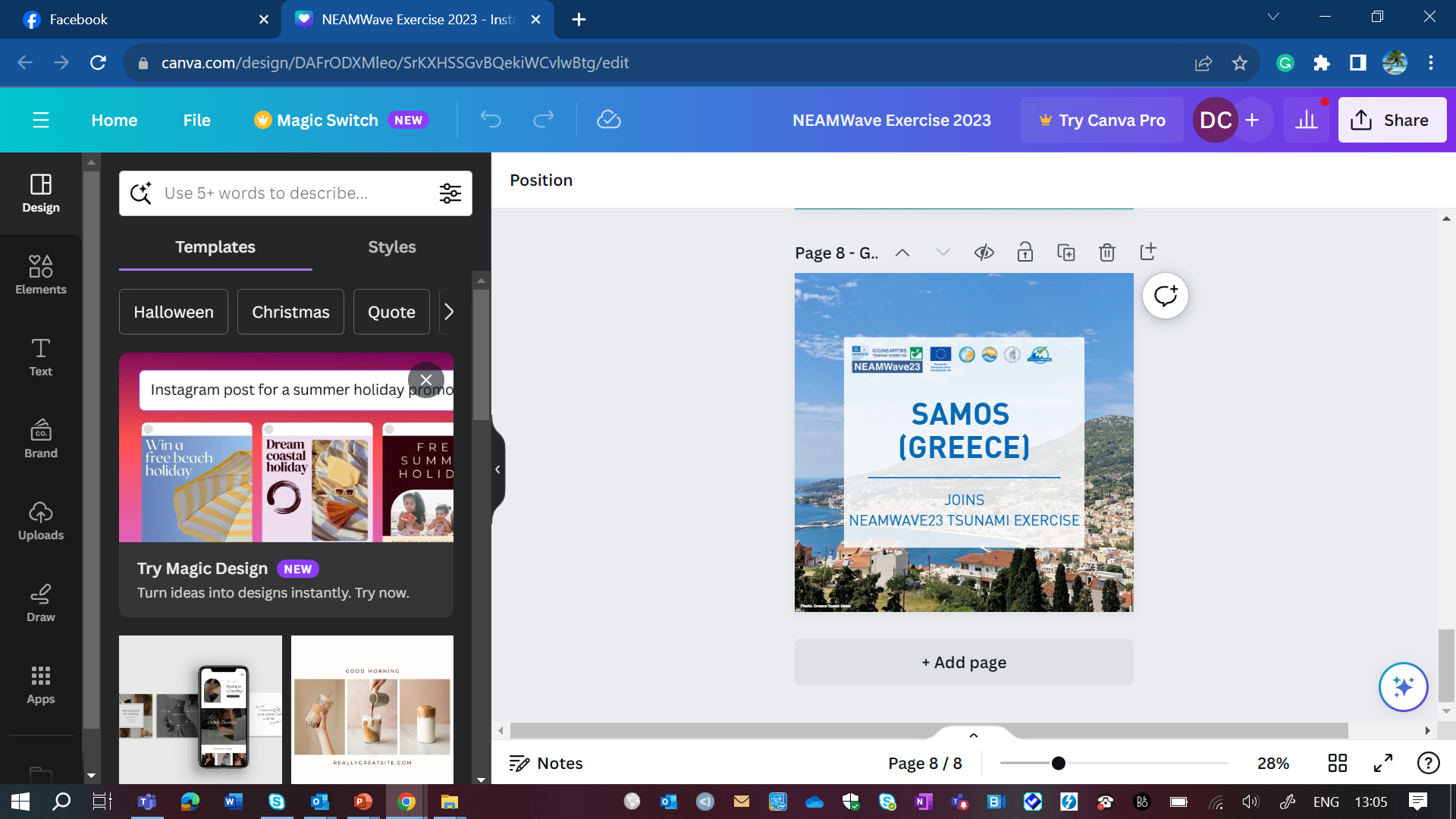 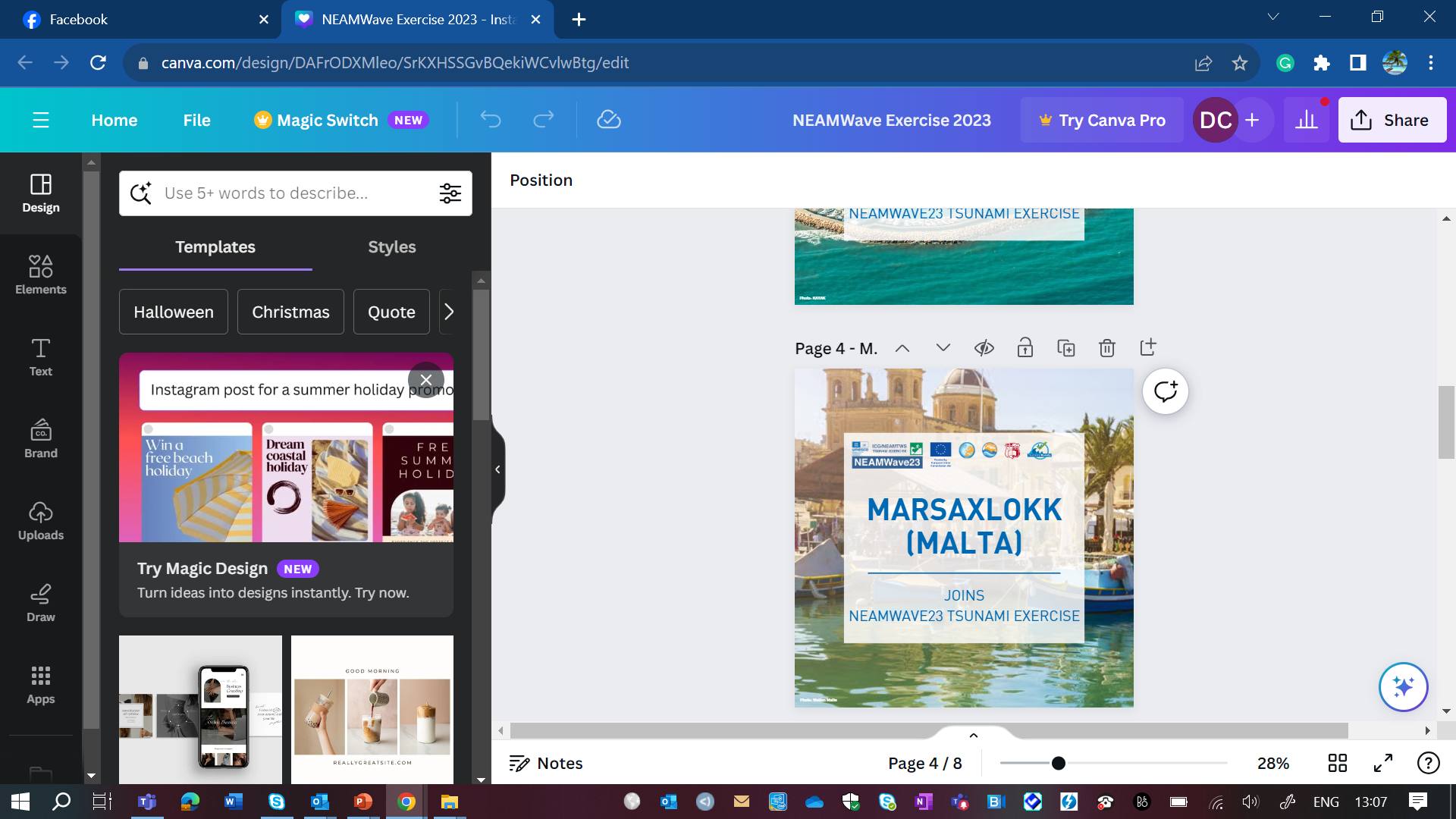 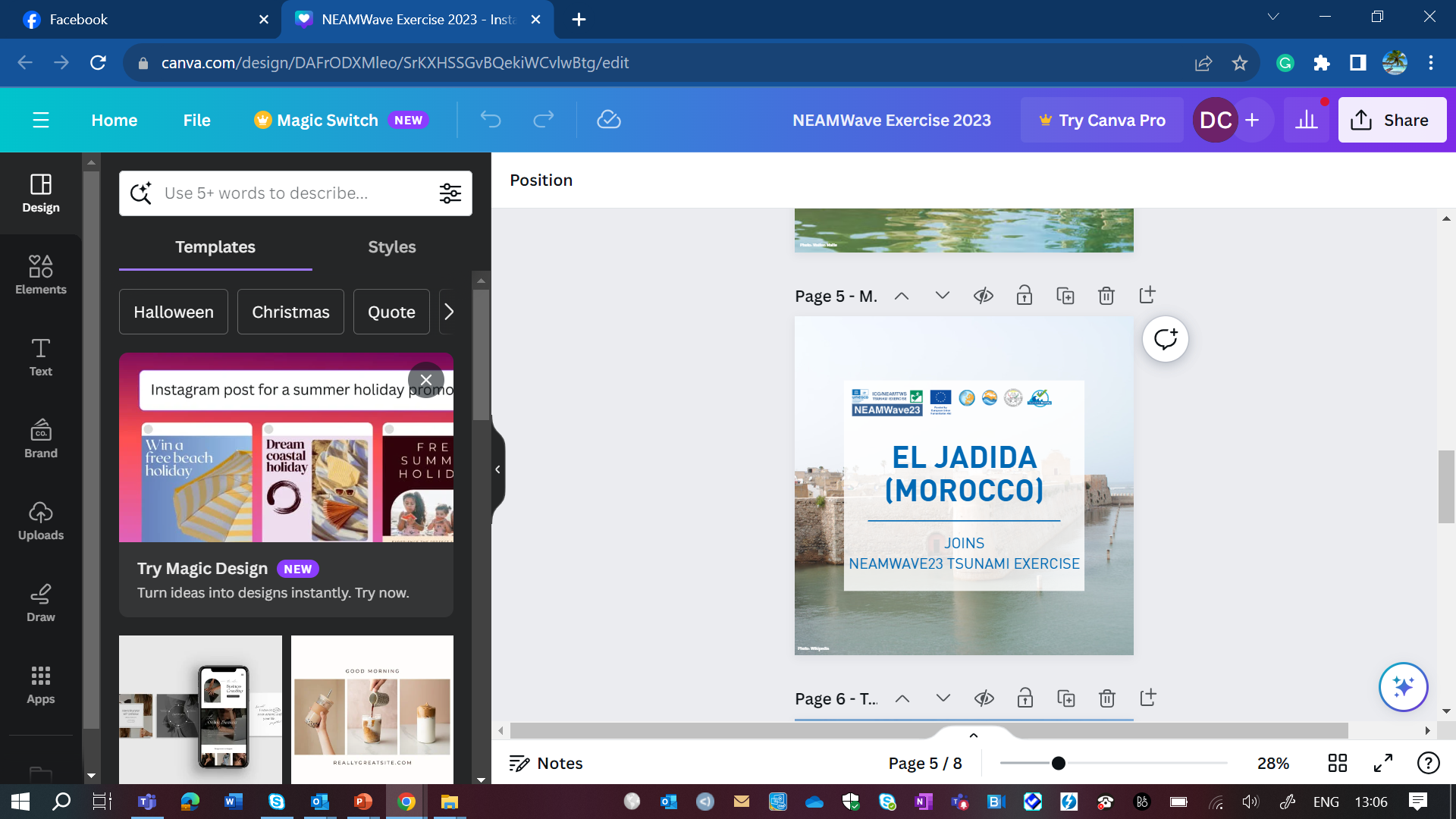 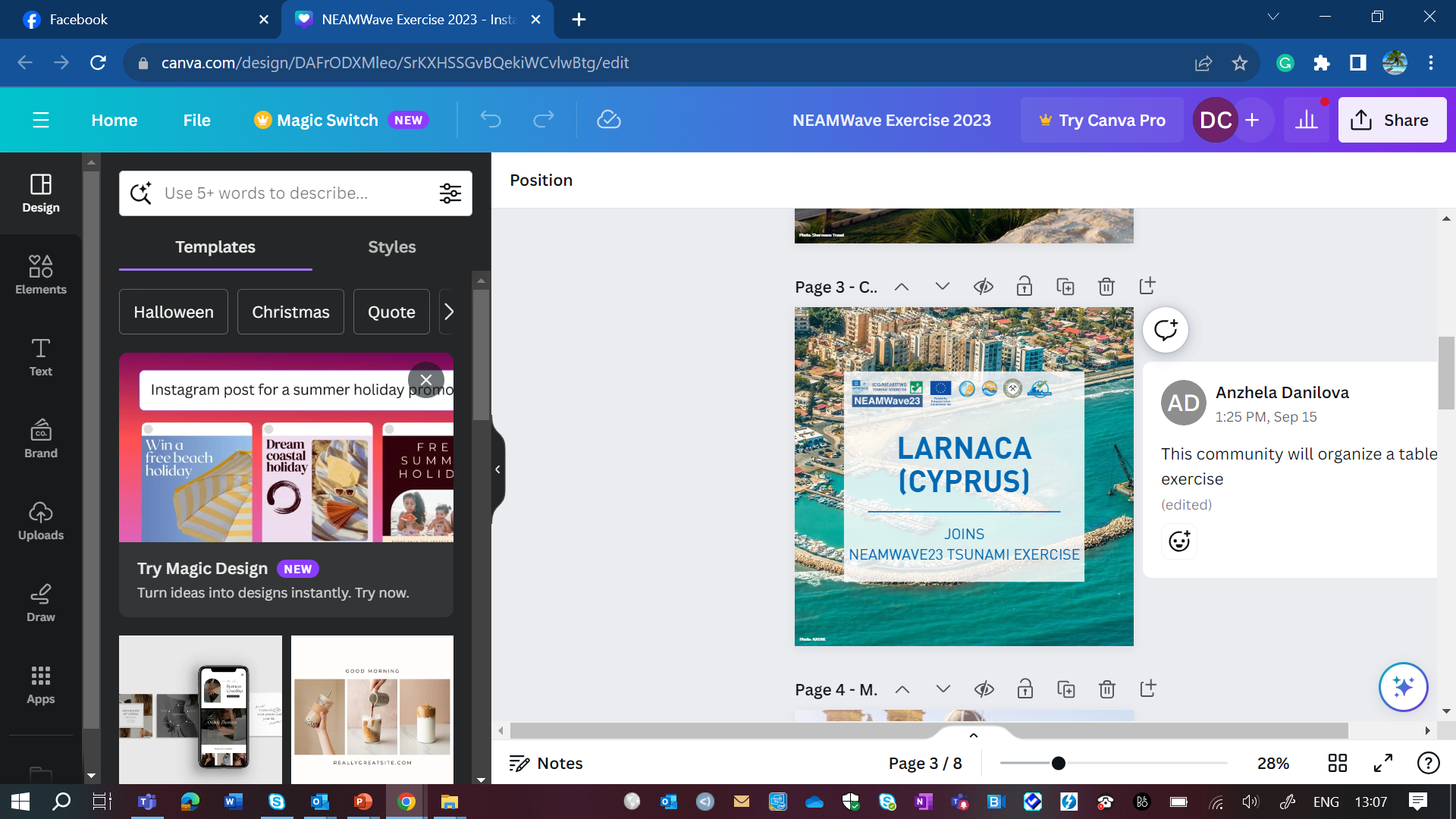 Challenges and Opportunities
Recruit experience consultant to coordinate and support activities, e.g. studies and assessments (low survey response countries). 

Project partners and MS collaborating on rather complex analysis/activity. PTHA  Mapping Tools for Tsunami Evacuation in Larnaka -a model to replicate. 
Greater involvement of Civil Protection Agencies from the beginning 

Document experiences in implementing TR. Improve M & G 74 (Rev)
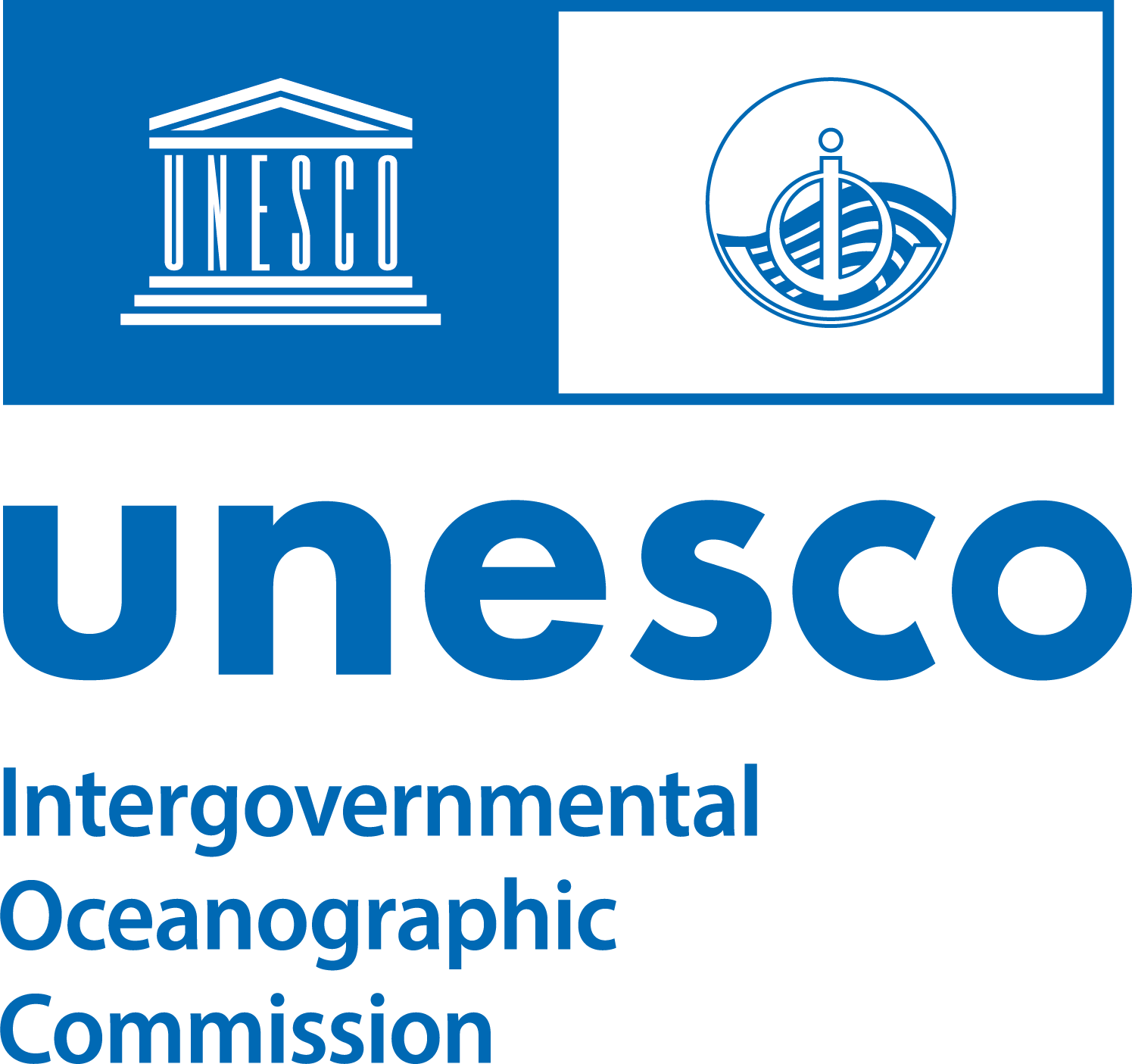 THANK YOU